Satisfaction des patients hospitalisés en 2023
La ‘Satisfaction patient’ est évaluée par une enquête à destination des patients ayant séjourné aux Cliniques universitaires Saint-Luc. Ce retour est très important pour nous permettre d’améliorer la qualité globale des soins.
Ainsi depuis 2019, nous proposons aux patients, via le site internet des Cliniques, de remplir en ligne une enquête liée au service qu’ils ont fréquenté

Les domaines explorés sont :  la satisfaction globale, la recommandation à des tiers, les questions relatives à la communication patient-personnel soignant, la douleur
Satisfaction globale du séjour 
94,2% des patients sont satisfaits de leur séjour hospitalier aux Cliniques (*)
Evaluation globale : quelle note donneriez-vous à votre séjour dans cet hôpital si 0 est très mauvais et 10 est très bien ?
3
(*) Somme des scores 6, 7, 8, 9 et 10
Coordination qualité et Expérience patient
Recommandation94,9 % des patients hospitalisés recommanderaient l’hôpital à leur famille et leurs amis
Recommanderiez-vous cet hôpital  à votre famille et vos amis  ?
4
Coordination qualité et Expérience patient
Quelques commentaires…
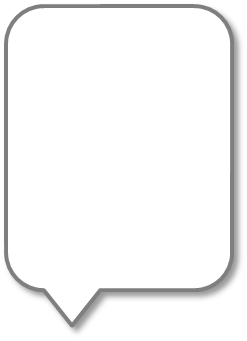 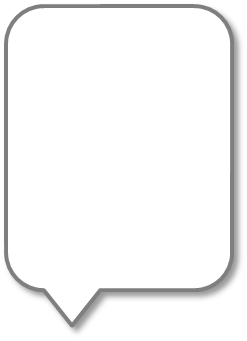 Je suis très content de l'hôpital et du personnel. Je vous conseille fortement, vous ne serez pas déçu
Hospiday
Tout le personnel soignant a fait preuve d'une capacité d'empathie, d'écoute et de soutien adapté à mes besoins et surtout d'un très haut professionnalisme. Nous souhaitons remercier chaleureusement toute l'équipe qui nous a pris en charge jour et nuit!!! BRAVO A TOUS et MERCI du fond du cœur

Route 12
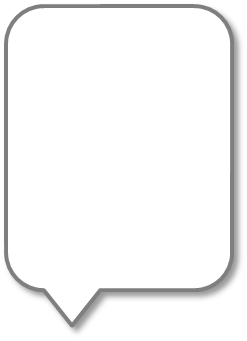 J'ai été très content de la façon dont le personnel m'a considéré et cela s'est fait avec beaucoup de sympathie et même d'humourRoute 33
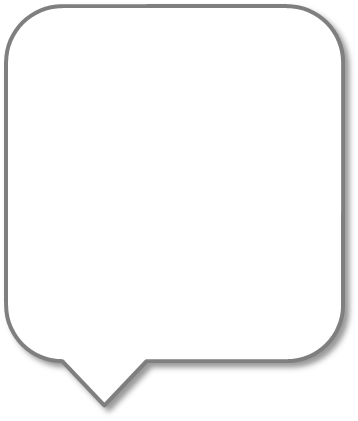 Personnel qualifié, bienveillant et disponible. J'ai eu le sentiment d'être respectée. Les médecins et le personnel soignant sont très attentifs au confort du patient et répondent volontiers aux questions passés. Pour ma part, l'équipe du 95B était formidable!!!

Route 95B
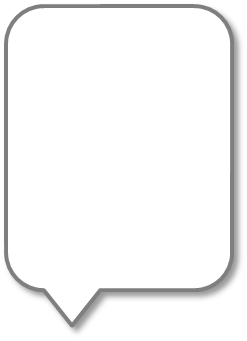 Ma fille a été soignée en hématologie pédiatrique par une équipe pluridisciplinaire et hyper professionnelle. Je ne peux que faire des éloges à toute l'équipe infirmières et médecins, en passant par le personnel technique, soignants … Ma fille a reçu un accueil et des soins de grande qualité pendant son séjour à l'hôpital pendant tous les mois de traitements ambulatoires. Merci infiniment !
Centre hématologie pédiatrique (CHP)
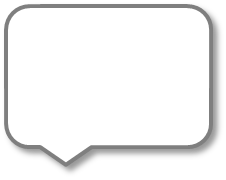 Ce que j'ai le plus apprécié, c'est le professionnalisme de TOUT le personnel et le fait qu'il n'y a aucune infantilisation. Bienveillance, bonne humeur, compétence, c'est rare! 
Route 31
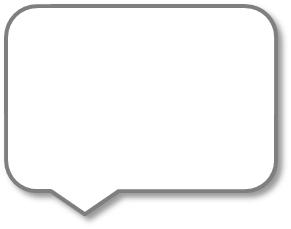 Continuez ainsi, c'est très rassurant pour un patient. Hôpital humain et bienveillant
Route 73
5
Coordination qualité et expérience patient
En conclusion
Augmenter le taux de réponse

Nous tenons à remercier nos patients ainsi que le personnel pour leur coopération.
Néanmoins, le taux de participation étant actuellement que de ~ 5%, nous aimerions l’augmenter.

En effet, nous souhaiterions développer des indicateurs à l’intention des unités de soins afin que le personnel soignant puisse améliorer les aspects que les patients ont désignés comme étant moins performants.
6
Coordination qualité et Expérience patient
Vous pouvez y participer pendant chaque séjour par voie électronique, 
en scannant le code barre ou via le site internet des cliniques https://www.saintluc.be/fr/enquete-de-satisfaction .
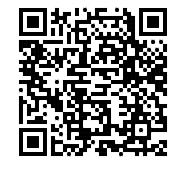 Scannez le QR code pour remplir l’enquête en ligne
7
Coordination qualité et Expérience patient